Apprenticeship TN Contacts
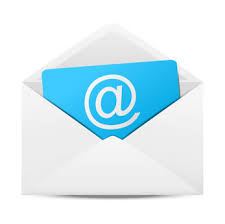 www.ApprenticeshipTN.com
Apprenticeship.TN@tn.gov
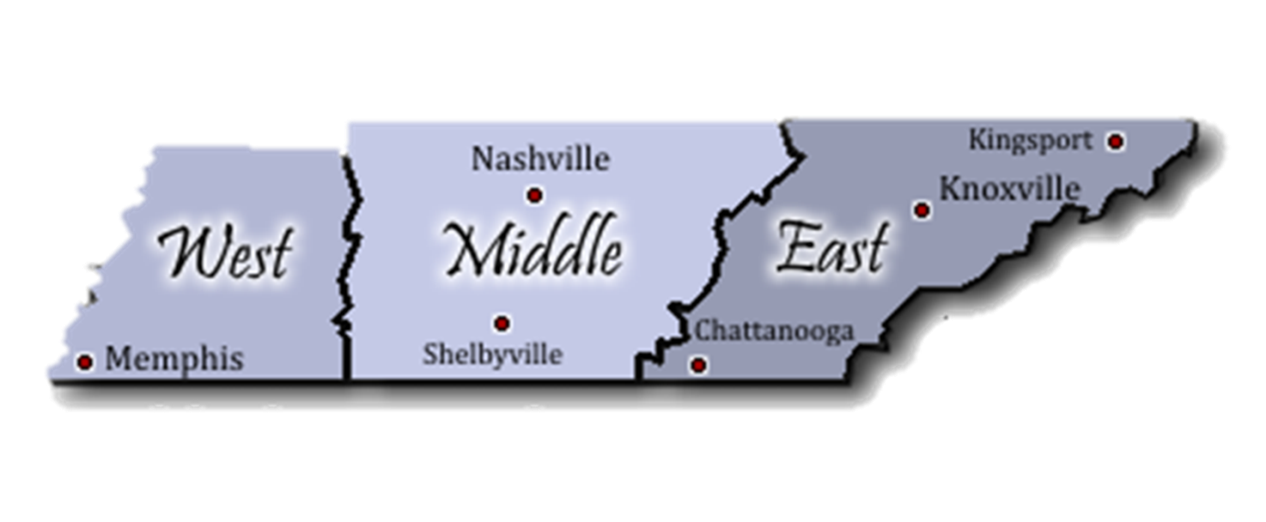 Tyra Copas
Tyra.Copas@tn.gov
(423) 715-8027
Jack Laser
Jack.Laser@tn.gov
(731) 697-0290
Charlene Sands Russell
Charlene.Russell@tn.gov
(931) 303-7638
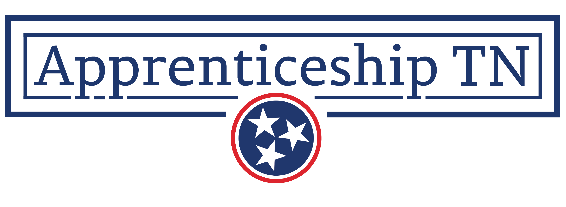 Local Workforce Development Areas
Counties by Region
YOUR LOCAL BUSINESS SERVICE TEAM
East TN

Southeast
Beth Keylon
423-643-2328 / Email

East
Ginger Armstrong
865-594-5500 / Email

Northeast
Brian Vaughn
423-610-0222 x 208 / Email




East TN Executive Director’s

Michelle Holt, SE
Michele@sedev.org
Bill Walker, E
Bwalker@ethra.org 
Kathy Pierce, NE
kpierce@ab-t.org 

Regional Director East TN
Virginia Housey
Virginia.Housey@tn.gov
Middle TN

Northern Middle
Freda Herndon
615-533-0635 / Email

Southern Middle
Travis Wilson
931-309-0962 / Email

Upper Cumberland
Caroline Timpson
931-520-9593 / Email



Middle TN Executive Director’s

Marla Rye, NM
mrye@workforceessentials.com 
TBD, SM
Selina.Moore@tn.gov 
Beck Hull, UC
BHull@ucworkforce.org 

Regional Director Middle TN
Selina Moore
Selina.Moore@tn.gov
West TN

Greater Memphis
Roderick Woody 
901-573-1455   / Email

Northwest
Ginger Powell
731.286.3585, ext. 409 / Email
Southwest
Mark Chandler
731.694.5030  / Email



West TN Executive Director’s

Kyla Guyette, GM
kguyette@workforcemidsouth.com 
Jennifer Bane, NW 
jbane@nwtnworks.org 
Vicki Bunch, SW
Vicki.Bunch@swhra.org 

Regional Director West TN
Kristie Bennett
Kristie.Bennett@tn.gov
Business Services Contacts
Local Workforce Board
Contacts